Restrictions and SIM
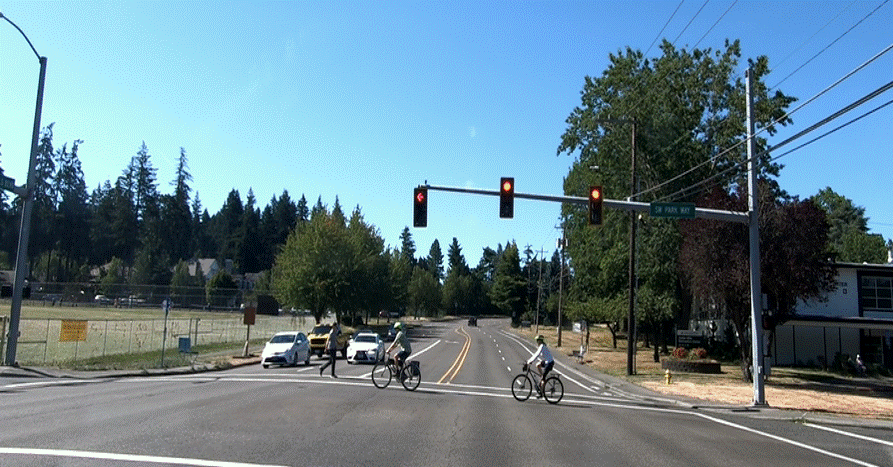 [Speaker Notes: Vision and Path Restrictions can be caused by many things.  
They can be categorized into Environment, Vehicles and other Roadway Users, including pedestrians.
Environmental:
Weather Conditions-Curves-Hillcrests-Intersections-Buildings-Fences
Trees-Bushes-Signs-Traffic controls: Red Lights, Stop/Yield Signs-Intersections
Narrowing Lanes-Surface Conditions-Rain-Ice-Snow-Water-Loose Gravel -Sand –Leaves-Oil
Other Vehicles: 
Parked Vehicles-Trucks-Busses-Stopped, Slow-moving Vehicles-Turning vehicles
Vehicles Entering the Roadway-Less than Four Seconds following distance
Other Users: 
Pedestrians-Animals-Bikes-Motor Cycles]
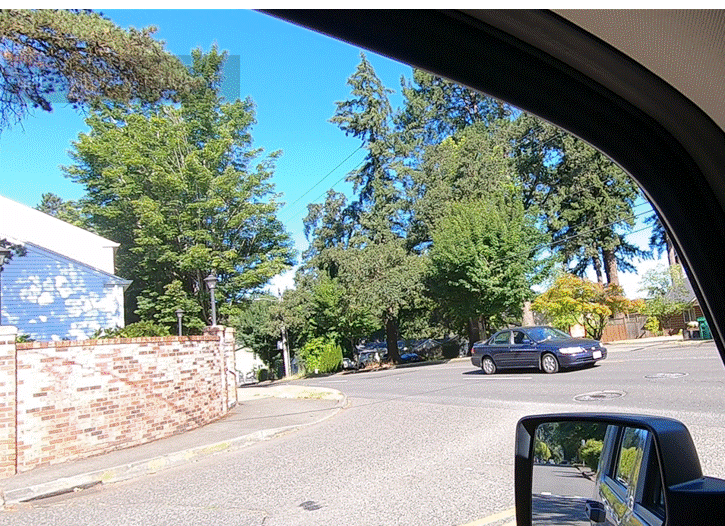 Vision Restrictions Defined
Any condition that blocks your view is a vision restriction. They always limit your ability to gather information about the condition of your intended path.
[Speaker Notes: Brick wall on the left]
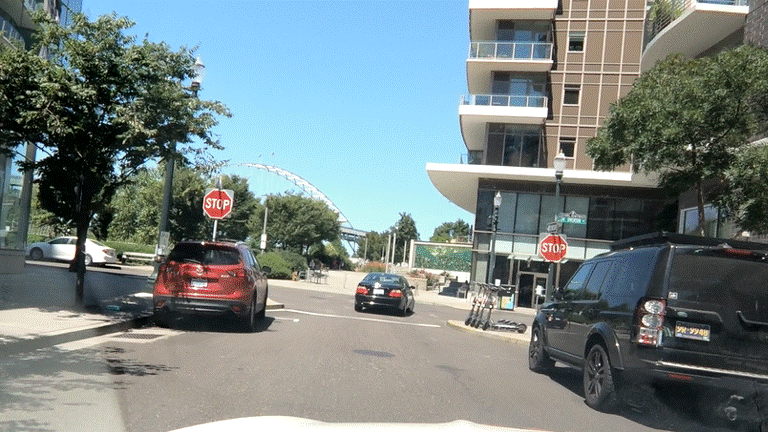 Path Restrictions Defined
Path restrictions temporarily or permanently prevent you from occupying space.
[Speaker Notes: Cars-stop sign-intersection]
Vision and Path Restrictions
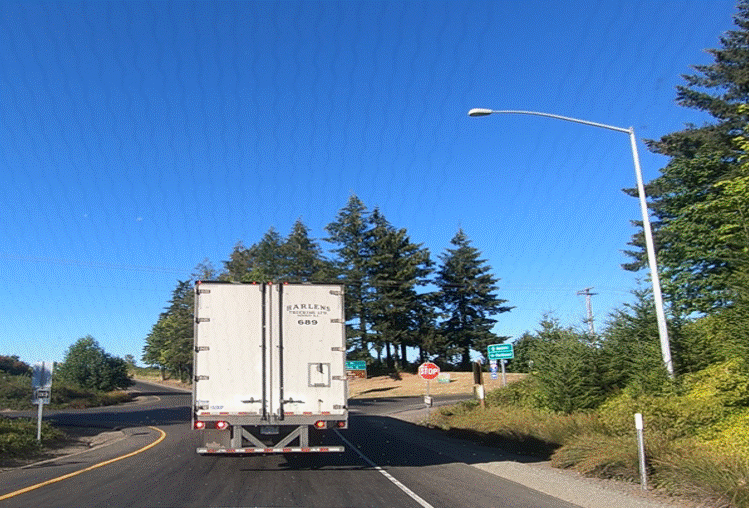 Some things can block both your vision and path.
[Speaker Notes: Trucks

Other examples that can block both are parked vehicles, hills, curves, and more]
Vehicle Space Location Map
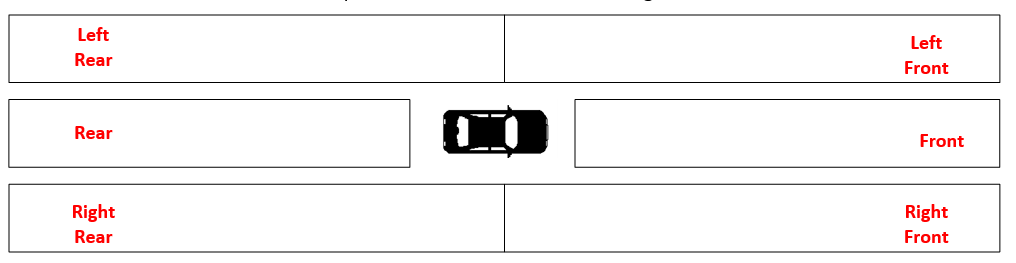 Vision or Path Restrictions
Your Turn
[Speaker Notes: Have students identify the restrictions and if they are blocking their path or vision]
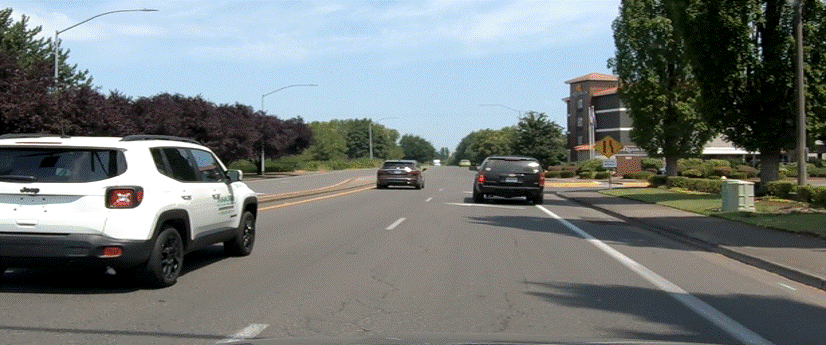 [Speaker Notes: Path restriction-lane ends and cars]
[Speaker Notes: Path-intersection/railroad crossing
Vision-Bus]
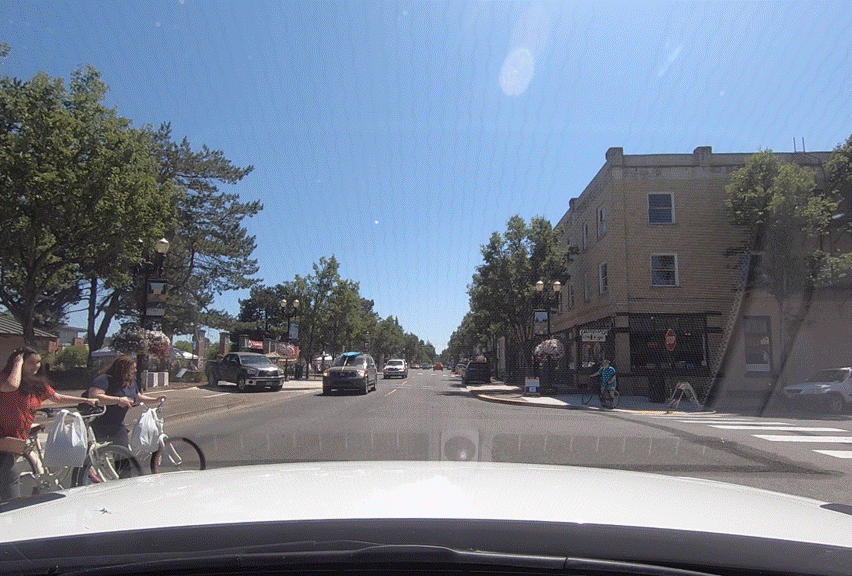 [Speaker Notes: Path restrictions- pedestrians and bicyclists]
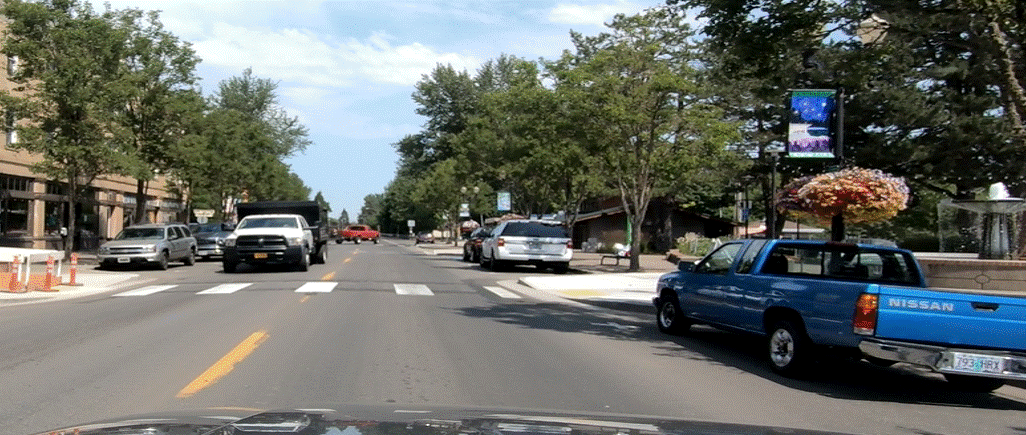 [Speaker Notes: Path-crosswalk
Vision-truck on left and right]
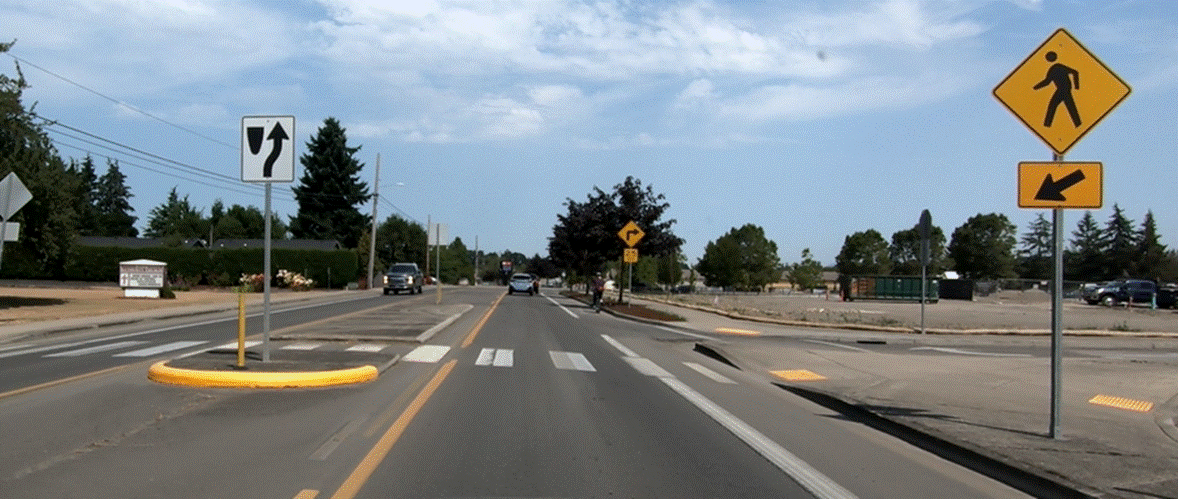 [Speaker Notes: Path-crosswalk]
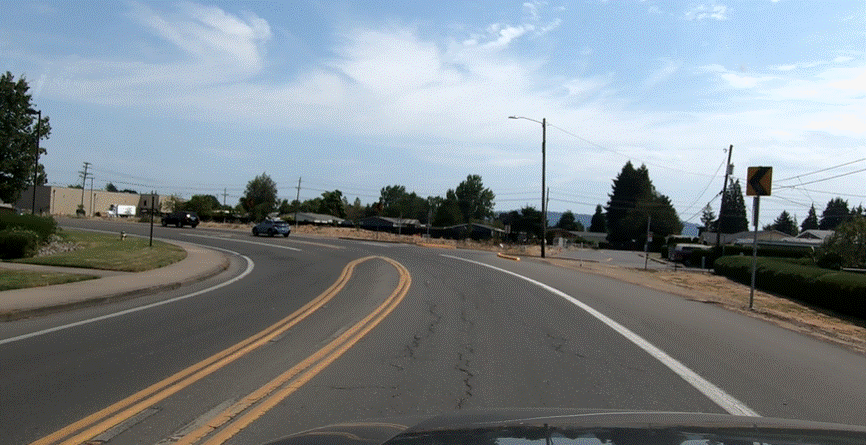 [Speaker Notes: Path and Vision-curve]
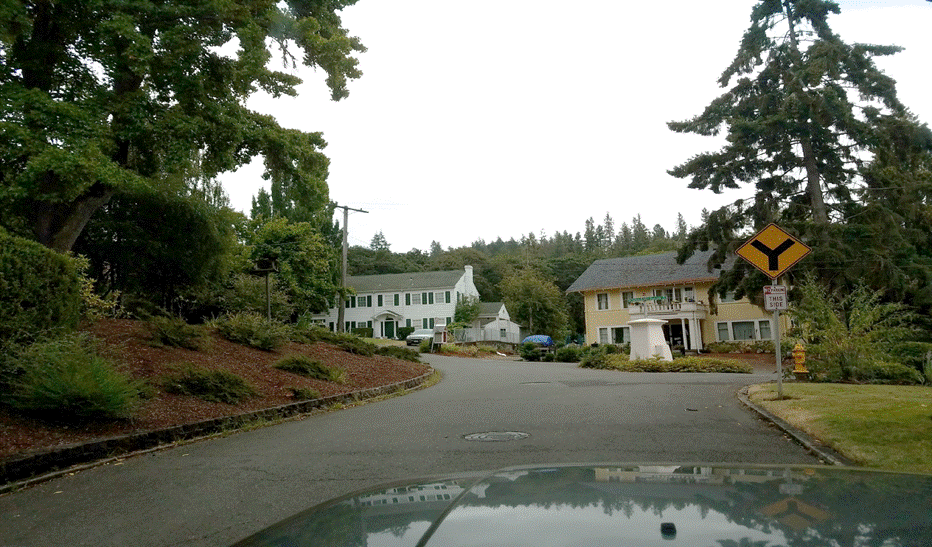 [Speaker Notes: Vision-intersection design and divider
Path-intersection and divider]
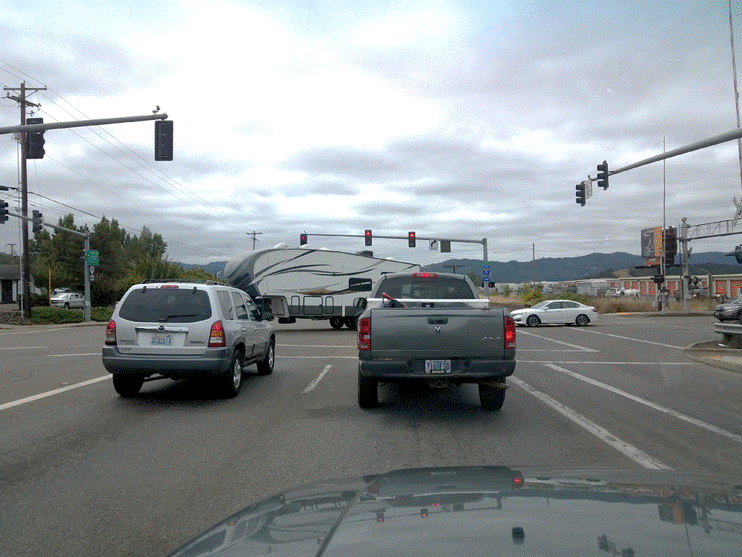 [Speaker Notes: Path-red light-stopped traffic
Vision-trailer in intersection]
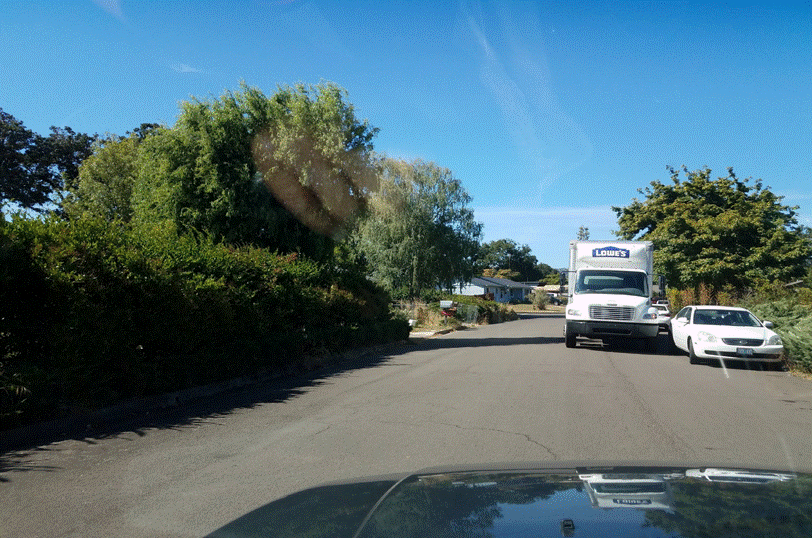 [Speaker Notes: Path and Vision-truck on right]
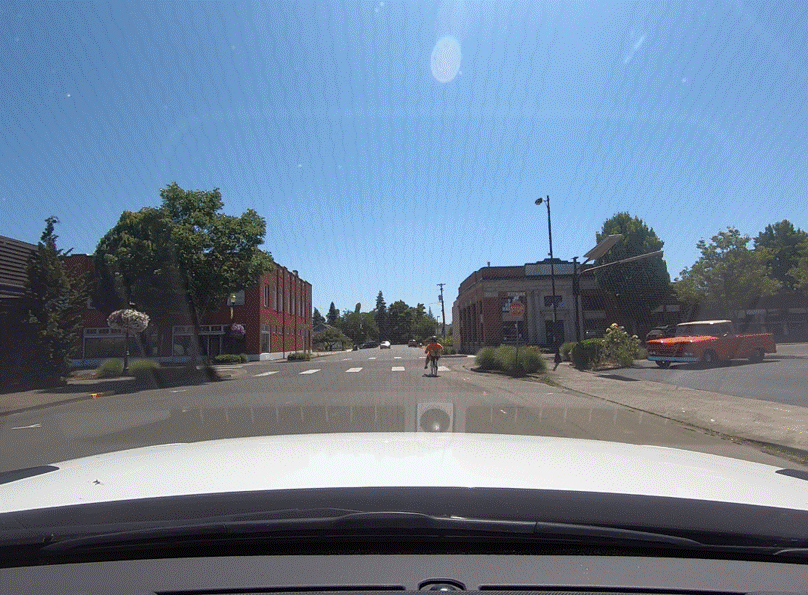 [Speaker Notes: Path-bicyclists and stop sign
vision- trees and bushes]
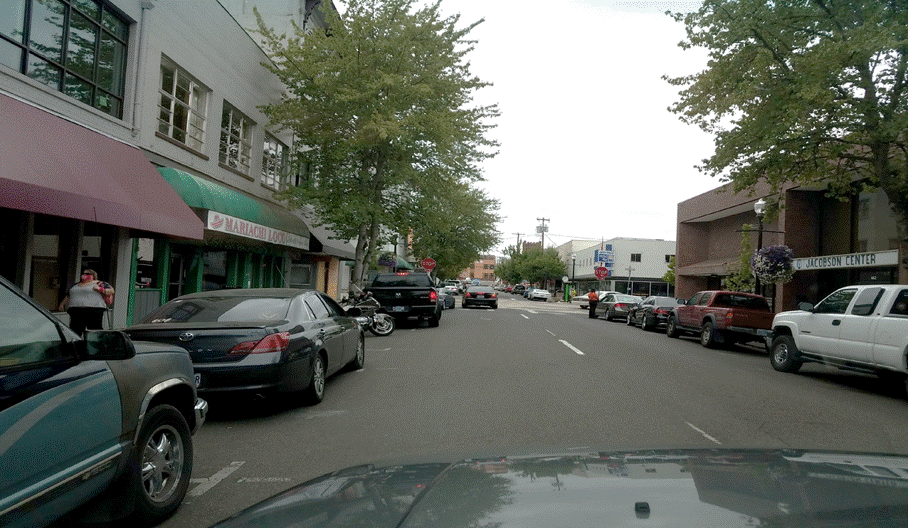 [Speaker Notes: Path-stop sign-pedestrian on right, and black truck sticking out
Vision-parked cars]
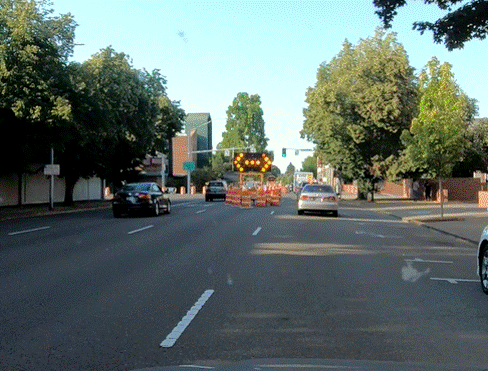 [Speaker Notes: Path-closed lane-barrels
Vision-parked cars-sign-trees]
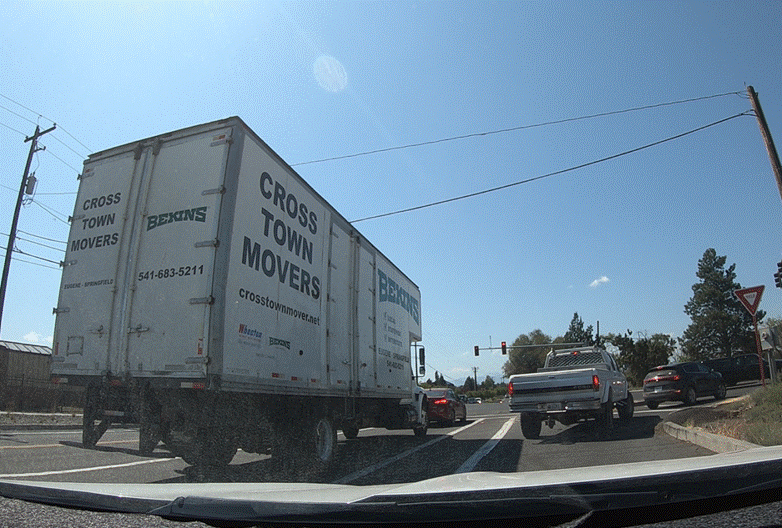 [Speaker Notes: Path-stopped traffic-yield sign
Vision-truck on left]
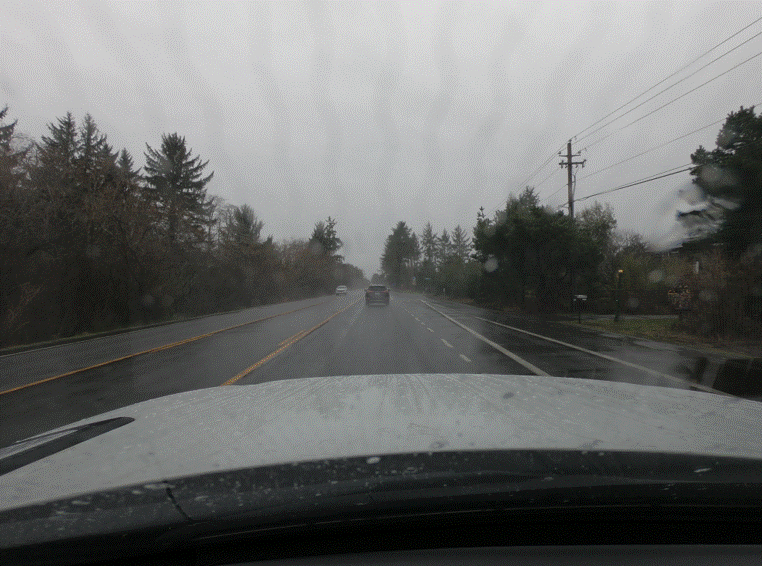 [Speaker Notes: Vision- rain
Path- car]
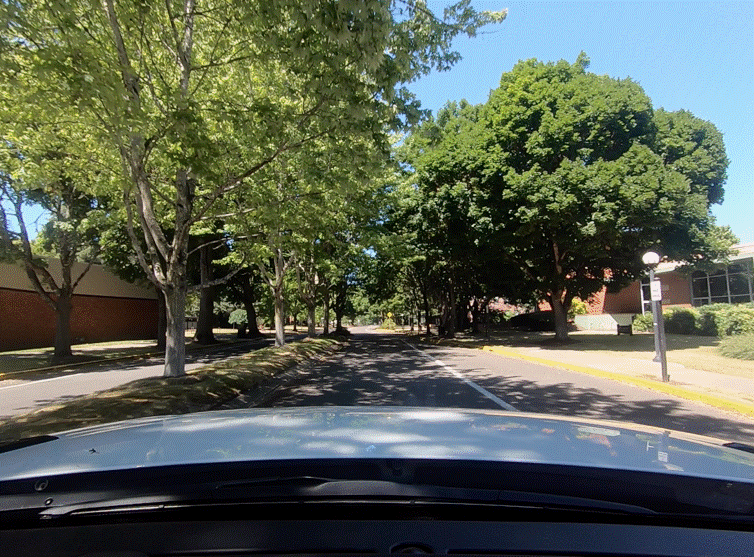 [Speaker Notes: Path- slight curve in road, center median
Vision- trees]
Search, Identify and Manage (SIM)
“SIM” is the process used to gather information and respond to vision and/or path restrictions.

Search- to the Target Area for any restrictions
Identify- the solutions needed to manage restrictions and start to apply them
Manage- your space by reevaluating and adjusting your solutions before reaching the point of no return
[Speaker Notes: Search-for restrictions
Identify- does it affect my sight or path
Manage-adjust speed and/or position]
Introduction to Using the SIM Process
Link to video
[Speaker Notes: This is an Intro to SIM.  Interactive video gives students an opportunity to tell you what they are seeing and how they would respond. Full SIM application comes in Chapter 4
Lane positions are covered in Chapter 2.  When discussing responding, address moving to the left or right vs lane position, until later.]